Week   2-3
AIM1202 หลักการสื่อสารการตลาด
อ. อิสรี ไพเราะ(อ.ต๊ะ)
isaritiaw@gmail.com
MB. 084-358-3508
อ่านตำราบทที่ 1
แนวความคิดเบื้องต้นเกี่ยวกับการสื่อสารการตลาด
แนวความคิดทางการตลาด (marketing concept) หมายถึง แนวคิดในการดำเนินกิจกรรมใด ๆ ทางธุรกิจ เพื่อมุ่งตอบสนองความต้องการขององค์กร เช่น ผลกำไรสูงสุด คือ ครองส่วนแบ่งทางการตลาดสูงสุด เป็นผู้นำของอุตสาหกรรม หรือ เป็นที่ยอมรับของสังคม เป็นต้น (ศรีสุภา สหชัยเสรี, 2546, หน้า 7) หรืออีกนัยหนึ่งก็คือ การที่องค์การใช้ความพยายามทั้งสิ้นเพื่อสร้างความพึงพอใจให้ลูกค้าโดยมุ่งหวังกำไร ฉะนั้น แนวความคิดทางการตลาดสร้างขึ้นจากหลักเกณฑ์พื้นฐาน 3 ประการ คือ
1. การมุ่งความสำคัญที่ลูกค้าหรือตลาด (customer oriented or market oriented) กล่าวคือ ในการวางแผนและการดำเนินงานทางการตลาดของบริษัท จะมุ่งความสำคัญที่ลูกค้า หรือตลาด 
2. ยอดขายที่มีกำไร (profitable sales volume) กล่าวคือ จุดมุ่งหมายของธุรกิจ คือ ยอดขายที่สามารถสร้างกำไรให้ธุรกิจ ไม่ใช่มุ่งที่ยอดขายอย่างเดียว 
3. การประสานงานระหว่างกิจกรรมทางการตลาด (co-ordinaqtion of marketing activities) หมายความว่า ทุกกิจกรรมการตลาดและทุกส่วนประสมการตลาดในทุกธุรกิจต้องมีการประสานงานกัน
แสดงแนวความคิดทางการตลาด
ปรัชญาการตลาดยุคใหม่ : การเน้นคุณค่าให้กับผู้บริโภค
แนวความคิดการเน้นคุณค่าให้กับผู้บริโภค (value–driven marketing) เป็นปรัชญาทางธุรกิจที่นักการตลาดในศตวรรษที่ 21 ได้ใช้เป็นหลักยึดถือในการบริหารงานไปสู่ความสำเร็จตามเป้าหมายขององค์การ โดยจะเน้นถึงการพัฒนาและการส่งมอบคุณค่าที่เหนือกว่าคู่แข่งขัน (superior value) ให้กับผู้บริโภคเป็นหลักสำคัญ
1. มุ่งเน้นกิจกรรมสร้างสรรค์ทางการตลาดและส่งมอบคุณค่าให้กับผู้บริโภค
2. นำเสนอคุณค่าที่เหนือกว่าของคู่แข่งขัน 
3. เปลี่ยนสภาพแวดล้อมใหม่เมื่อเห็นว่าเหมาะสมเพื่อเพิ่มโอกาสแห่งความสำเร็จ 
4. ใช้ทีมงานที่มีหน้าที่ต่างกันร่วมกันทำงานเมื่อต้องการเพิ่มประสิทธิภาพและประสิทธิผลของกิจกรรมทางการตลาด 
5. ปรับปรุงด้านการวางแผน การปฎิบัติการ และการควบคุมทางการตลาด อย่างต่อเนื่อง 
6. พิจารณาถึงผลกระทบจากการดำเนินกิจกรรมทางการตลาดกับผู้มีส่วนเกี่ยวข้องทั้งหมด
การสื่อสารการตลาด ประกอบด้วยคำสองคำ คือ การสื่อสาร และ การตลาด 
 การสื่อสาร (Communication) โดยทั่วไปแล้ว หมายถึง กระบวนการส่งข่าวสาร ข้อมูลจากผู้ส่งข่าวไปยังผู้รับข่าวสาร โดยมีวัตถุประสงค์หลัก คือ เพื่อชักจูงใจให้ผู้รับข่าวสารมีปฏิกริยาตอบสนองกลับมาโดยคาดหวังให้เป็นไปตามที่ผู้ส่งสารต้องการ (ชื่นจิต แจ้งเจนกิจ, 2548: 17)
การสื่อสาร (Communication) เป็นการถ่ายทอดสารจากผู้ส่งสาร ไปยังผู้รับสารเพื่อสื่อความหมายอย่างใดอย่างหนึ่ง โดยผ่านสื่อหรือช่องทาง
การตลาด (Marketing) มีการให้นิยามต่างๆไว้ดังนี้
ฟิลิป คอทเลอร์ และแกรี อาร์มสตรอง (Kolter and Armstrong 1989: 5) ให้นิยามว่าการตลาดเป็นกระบวนการทางสังคมและการจัดการอันทำให้บุคคล หรือกลุ่มบุคคลได้รับสิ่งที่จำเป็นและต้องการ โดยอาศัยการสร้างสรรค์และการแลกเปลี่ยนผลิตภัณฑ์ร่วมกันคุณค่าต่างๆ
วิลเลี่ยม สแตนตัน และคณะ (Stanton and others) อธิบายว่าการตลาดเป็นกิจกรรมทางธุรกิจที่เกี่ยวข้องกับการวางแผน การกำหนดราคา การส่งเสริมการตลาดและการจัดจำหน่ายผลิตภัณฑ์ บริการ และความคิดที่สู่กลุ่มเป้าหมาย เพื่อให้บรรลุวัตถุประสงค์ของธุรกิจ
ความสำคัญของการสื่อสารการตลาด
ช่วยให้ผู้บริโภคได้รับความสะดวกรวดเร็วในการอุปโภคและบริโภค 
ช่วยให้ผู้บริโภคมีโอกาสเลือกผลิตภัณฑ์ที่สามารถสนองความต้องการ และความพอใจมากที่สุด 
ช่วยยกระดับมาตรฐานการดำรงชีวิตของผู้บริโภคและประชาชนให้สูงขึ้น
วัตถุประสงค์ของการสื่อสารการตลาด
เพื่อแจ้งให้ทราบ
เพื่อให้ความรู้
เพื่อโน้มน้าวชักจูง
เพื่อเปลี่ยนแปลงพฤติกรรม
องค์ประกอบ และกระบวนการสื่อสารการตลาด
องค์ประกอบของกระบวนการสื่อสาร
แหล่งสารหรือผู้ส่งสาร (Source or Sender) 
สารหรือข่าวสาร (Message or Information) 
ช่องทางข่าวสาร (Message Channel) 
ผู้รับสาร (Receiver) 
ผลการสื่อสาร (Effect) 
การป้อนกลับหรือการสนองตอบ (Feedback or Response)
กระบวนการสื่อสารการตลาด
ต่อ
องค์ประกอบของการสื่อสารการตลาดที่ควบคุมได้
การวางแผนผลิตภัณฑ์ (Product Planning) 
ราคา (Price) 
ตราผลิตภัณฑ์ (Branding) 
การขายโดยบุคคล (Personal Selling) 
การส่งเสริมการขาย (Sales Promotion) 
การจัดจำหน่าย (Physical Distribution) 
การวิจัยตลาด (Market Research) 
การแข่งขันภายใน (Internal Competition)
องค์ประกอบของการสื่อสารการตลาดที่ควบคุมไม่ได้
พฤติกรรมการซื้อของผู้บริโภค (Consumer’s Buying Behavior) 
พฤติกรรมของผู้ค้า (Trader’s Behavior) 
พฤติกรรมของคู่แข่ง (Competitor’s Behavior) 
พฤติกรรมของรัฐบาล (Government’s Behavior)
ปัจจัยที่ต้องตระหนักในการสื่อสารการตลาด
ประเภทของผลิตภัณฑ์และตลาด 
นโยบายทางการตลาดขององค์กร 
ความพร้อมซื้อของผู้บริโภค 
สภาวะการแข่งขันในตลาด 
ขนาดทุนขององค์กร
วงจรชีวิตผลิตภัณฑ์
วงจรชีวิตผลิตภัณฑ์ (Product life cycle stage)
HOMEWORK บทที่ 1
ได้หนังสือแล้วสรุปบทที่ 1 ลงในเวิดแล้วส่งใน Class room
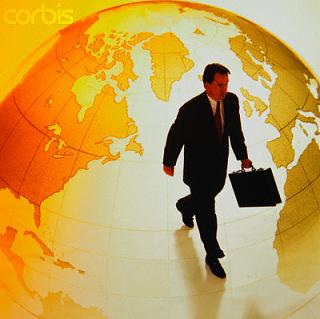 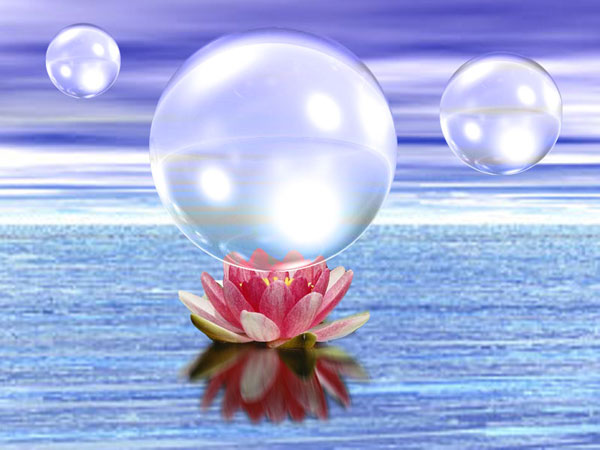 “ผู้ใฝ่รู้ ย่อมมีความรู้ ผู้ใฝ่ดี ย่อมมีแต่สิ่งดี 
สติ ปัญญา เป็นสมบัติอันทรงค่าที่ติดตัวของผู้เป็นบัณฑิต”
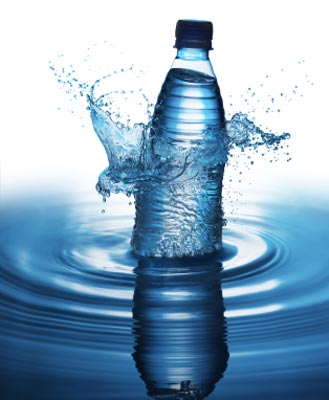 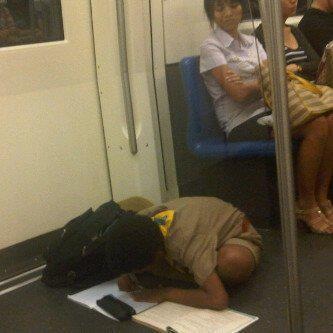 อ. อิสรี ไพเราะ(อ.ต๊ะ)